The role of the principal investigator in Clinical Trials
Clara Fitzgerald, MPH
Clinical Trial Management Structure
Industry sponsor
Regulatory Agencies
Steering Committee
Independent Data Monitoring Committee (DSMB)
Statistical Analysis
 Center
Site & Data Management Center
Central Units Core Labs 
CEC
Clinical Investigators
Adapted from M. Fisher, E. Roecker, D. Demets. Drug Inf J. 2001;35:115
Clinical Trial Research Team
Principal Investigator (PI)
Sub Investigator (Sub I)
Clinical research Nurse Coordinator (CRNC)
Clinical research Coordinator (CRC)
Regulatory Coordinator 
Other personnel as needed
Principal Investigator
“A physician who leads the conducts of a clinical investigation at a study site or, in  the event of an investigation conducted by a team of  individuals, is the responsible leader of the team”
Responsible for ensuring: 
Study is conducted in accordance with Good Clinical Practice (GCP)
The rights, safety and well-being of trial participants is protected
Results of the trial are accurate and credible
Principal Investigator Responsibilities
21 CFR 312.60: An Investigator is responsible for ensuring that an  investigation is conducted according to the signed investigator  statement, the investigational plan, and applicable regulations; for  protecting the rights, safety and welfare of the subjects under the  investigator’s care; and for the control of the drugs under  investigation
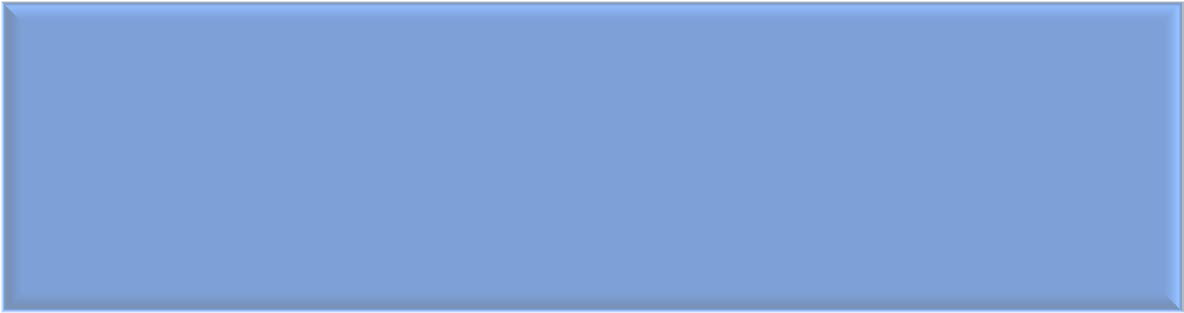 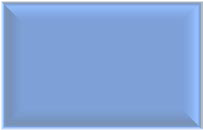 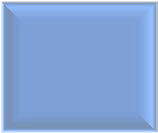 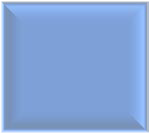 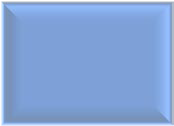 Control of  investigational  drug
Informed consent  prior to study  procedures
Record  keeping and  retention
Protocol  compliance
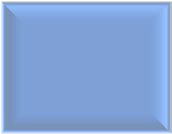 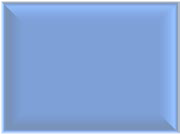 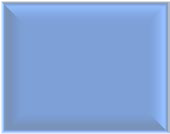 Integrity of  data/inspection  of records
Adverse event  reporting
IRB review &  approval
Adapted from K. O’Malley, Jefferson Clinical Research Institute
[Speaker Notes: Control of drugs under investigation
Ensuring that informed consent is adequately obtained  according to 21 CFR 50
Ensuring IRB review, approval and reporting
requirements are met per 21 CFR 56
Control of investigational drug (312.61)  
Record keeping and retention (312.62)]
Form FDA 1572
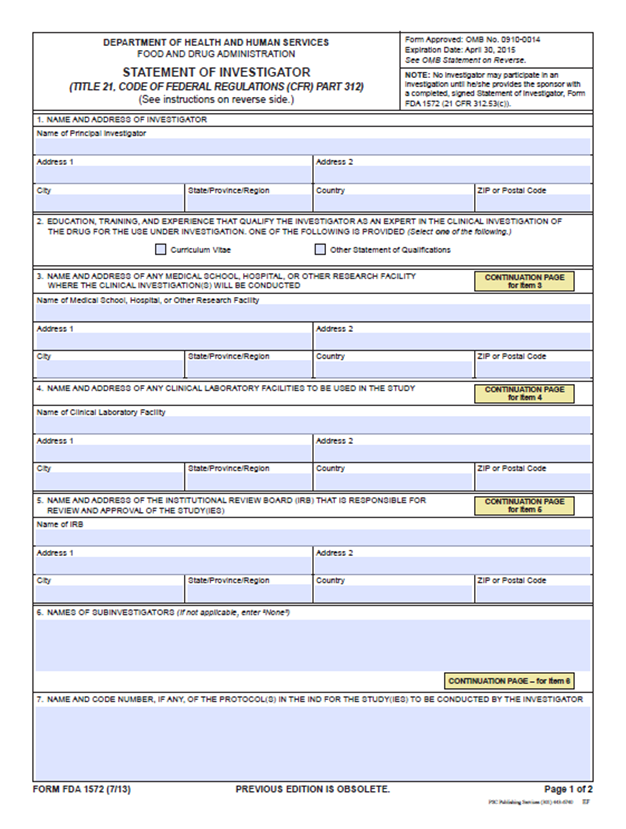 Form FDA 1572 is a contract between the sponsor and the investigator

Signed before a clinical trial involving an investigational drug can begin

Used in IND studies (investigational new drug)
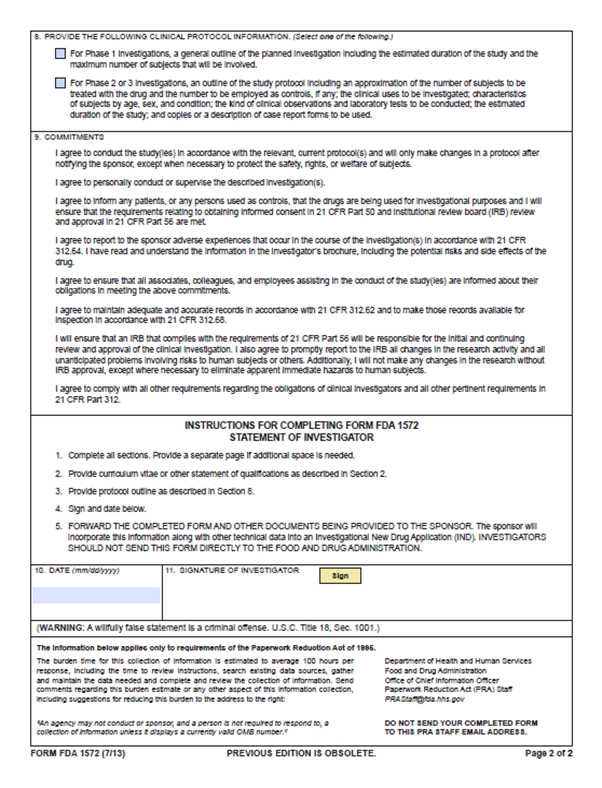 [Speaker Notes: http://www.fda.gov/downloads/AboutFDA/ReportsM  anualsForms/Forms/UCM074728.pdf]
FORM FDA 1572
Personally conduct or supervise investigation  
Follow protocol- only make changes after  notifying the sponsor unless subject at risk
Ensure all persons assisting with the study are  informed of obligations
Inform subjects that drugs are being used for  investigational purposes
Ensure informed consent (21 CFR Part 50) and  IRB review, approval and reporting (21 CFR  Part 56)
Report to sponsor adverse events (21 CFR  312.64); read and understand the IB.
Adapted from Cynthia F. Kleppinger, M.D. FDA’s 2013 Clinical Investigator Training Course
FORM FDA 1572
Maintain adequate and accurate records  (21 CFR 312.62) and make them available  for inspection in accordance with 21 CFR  312.68
Ensure initial and continuing review by an  IRB and report all changes to research  and unanticipated problems involving risks  to subjects, not make any changes without  IRB approval except where necessary to  eliminate immediate hazards
Comply with other requirements in 21 CFR  312
Adapted from Cynthia F. Kleppinger, M.D. FDA’s 2013 Clinical Investigator Training Course
Investigator Reports
Progress reports to sponsor
Safety reports
Immediately report any adverse event that is alarming (e.g.  an unexpected event that is serious or life-threatening)
Record nonserious adverse events and report them to the  sponsor according to the timetable for reporting specified in  the protocol
Final report to sponsor
Financial disclosure to sponsor (21 CFR 54)
Promptly update as needed during the course of the investigation and for 1 year following study completion
Adapted from Cynthia F. Kleppinger, M.D. FDA’s 2013 Clinical Investigator Training Course
Guidance Documents
FDA Information Sheet

E6 Good Clinical Practice Consolidated Guidance
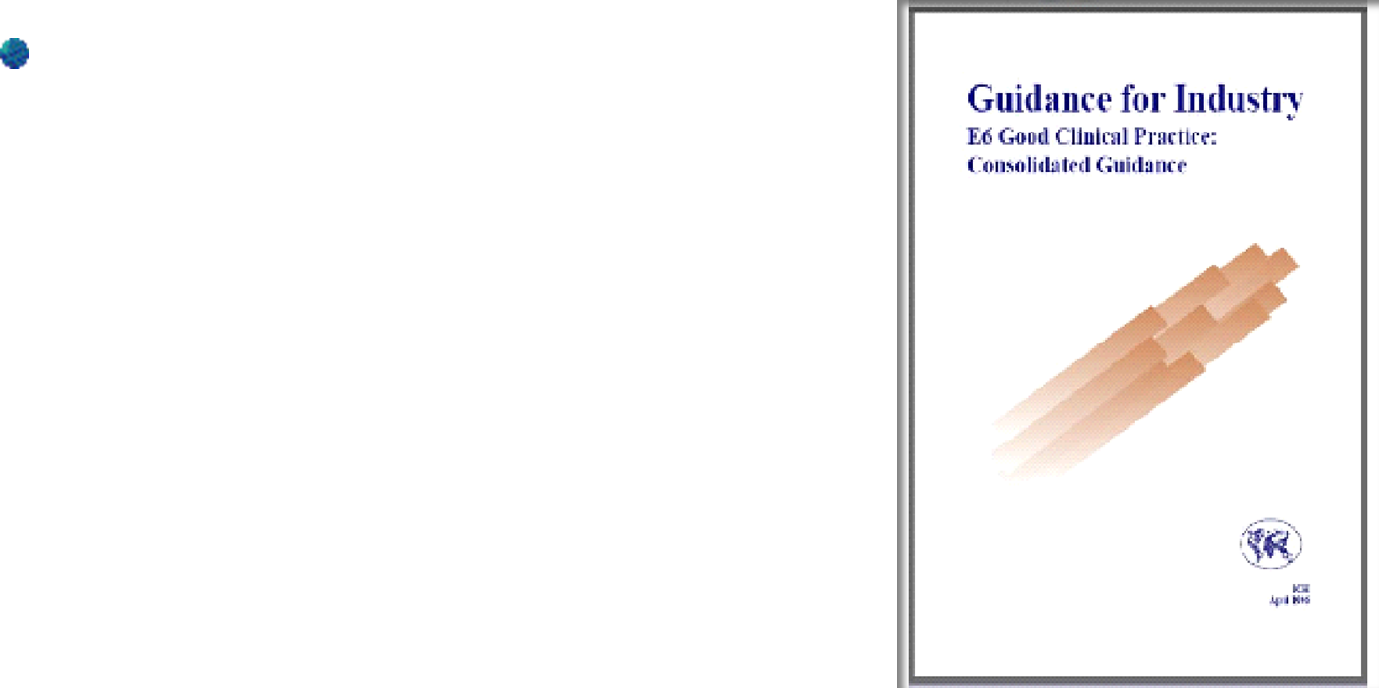 [Speaker Notes: “The objective of this ICH GCP  guidance is to provide a unified  standard for the European  Union (EU), Japan, and the  United States to facilitate the  mutual acceptance of clinical  data by the regulatory authorities  in these jurisdictions”.

In general the E6 is more detailed guidance, however the FDA regulations are more explicit in the IRB sections]
Research Team Members
Sub-investigator
Designated and supervised by the PI to perform study-related procedures and make study-related decisions
Clinical Research Nurse Coordinator / Clinical Research Coordinator
Supports clinical research as needed
Regulatory Coordinator 
Maintains IRB submissions and all regulatory approval documents
Additional Reading
FDA ‘Investigator Responsibilities- Regulation and Clinial Trials’ Cynthia F. Kleppinger, M.D. <https://www.fda.gov/files/science%20%26%20research/published/9-45---11-00-Investigator-Responsibilities-%E2%80%93-Regulation-and-Clinical-Trials.pdf>